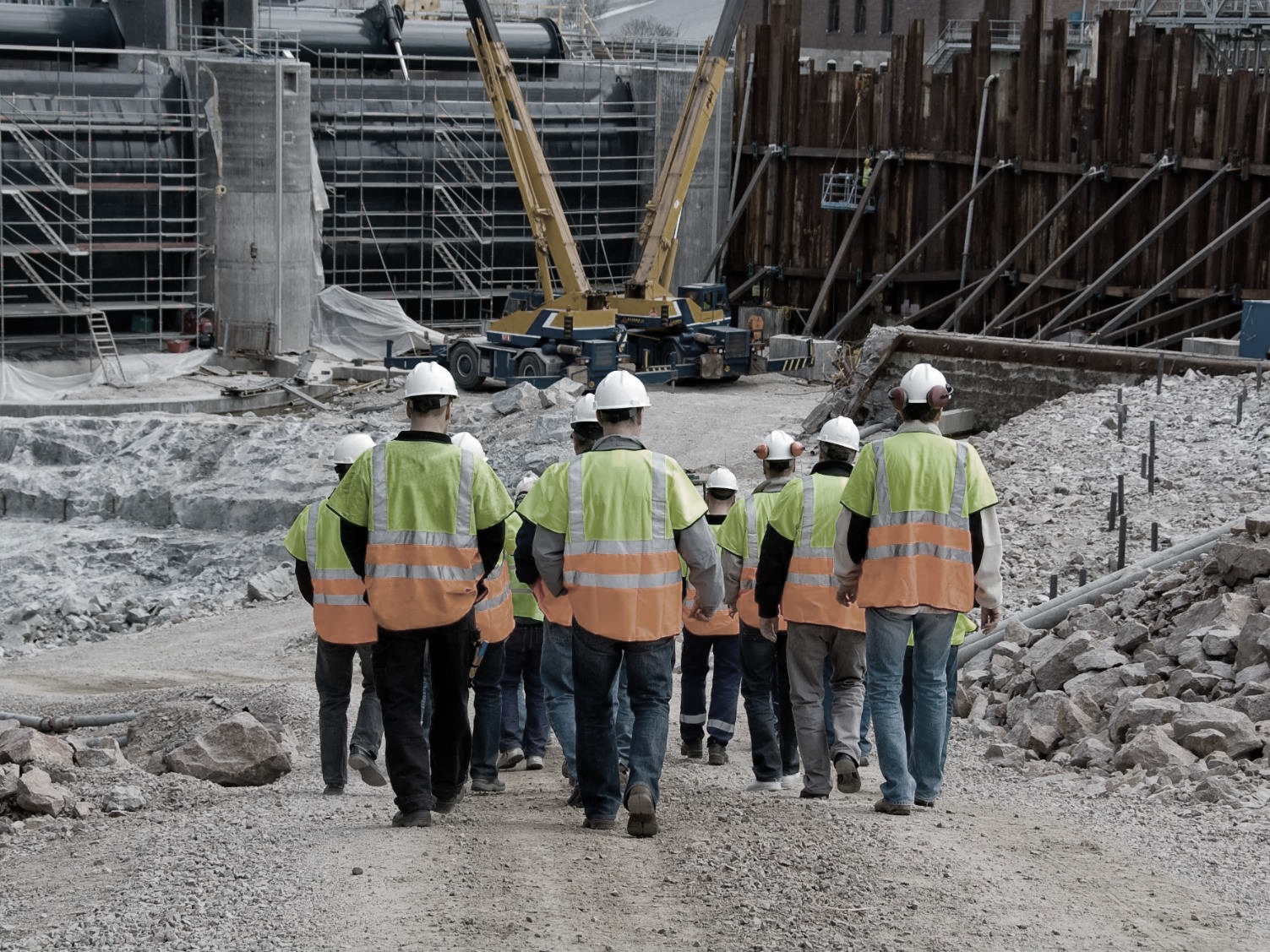 Terenska nastava
Izvođači:
prof. dr. sc. Ivica Završki
izv. prof. dr. sc. Zvonko Sigmund
doc. dr. sc. Matej Mihić
Kristijan Vilibić, univ. mag. ing. aedif.
Sadržaj
Terenska nastava
susret sa gradilištem

Nastavne cjeline
što ćete naučiti

Organizacija nastave
pohađanje nastave
evidencija na nastavi

Zaštita na radu i nastavi
kako se kretati po gradilištu
Susret sa gradilištem
Gradilište i građevinska struka

Upoznavanje s tehnologijom, tehnikom, organizacijom i procesima rada na gradilištima

Upoznavanje s osnovnim pravilima života i rada na gradilištu
Sadržaj predmeta s ishodima učenja
Ciljevi predmeta
Upoznavanje s tehnikom, tehnologijom, organizacijom i procesima rada na gradilištima

Ishodi učenja
Prepoznavanje tehnike, tehnologije i organizacije građenja različitih građevina

Sadržaj predmeta
Proizvodnja betona i betonskih proizvoda
Iskop i zaštita građevinske jame
Izvedba AB radova 
Izvedba završnih i instalaterskih radova 
Radovi na izgradnji prometnica
Radovi na vodogradnjama

Obveze studenata za ostvarenje prava na potpis
Prisustvo terenskoj nastavi i izrada seminarskog rada
Proizvodnja betona i betonskih proizvoda
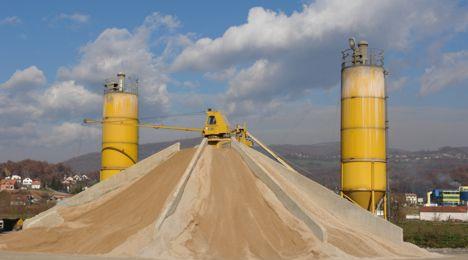 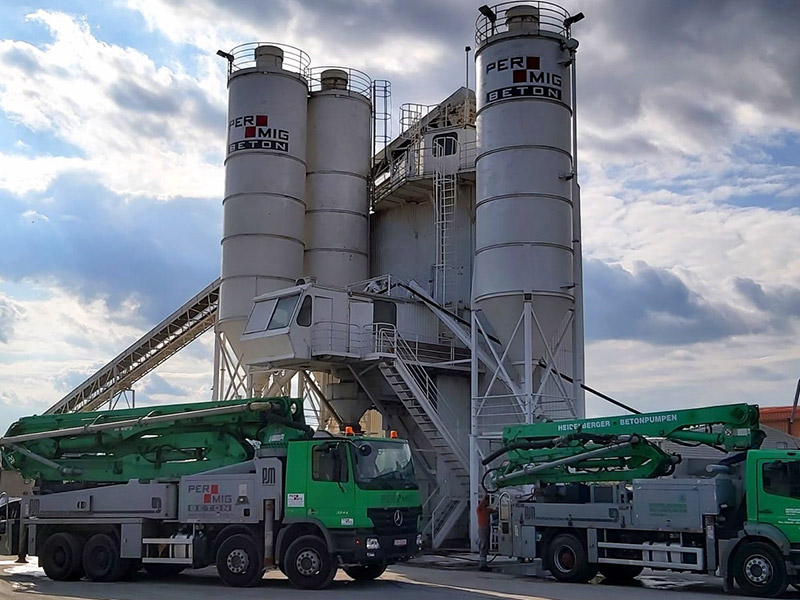 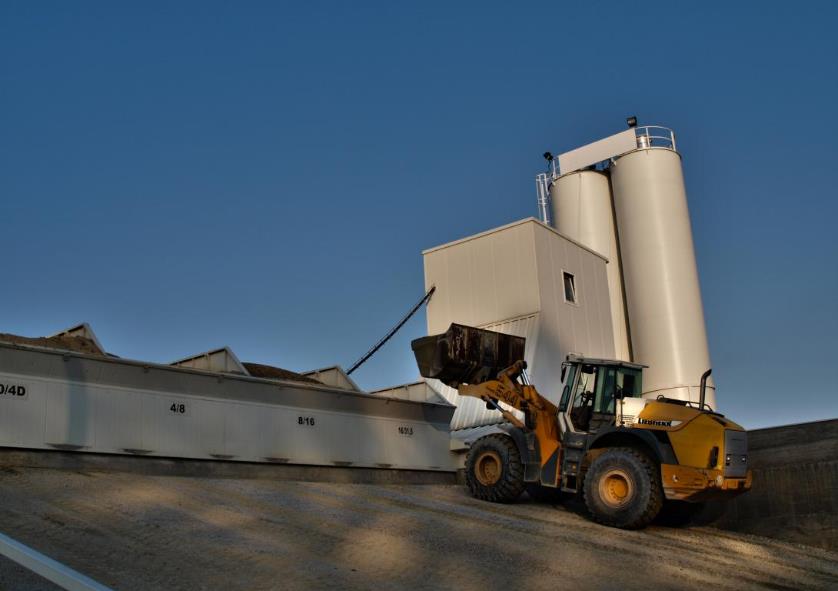 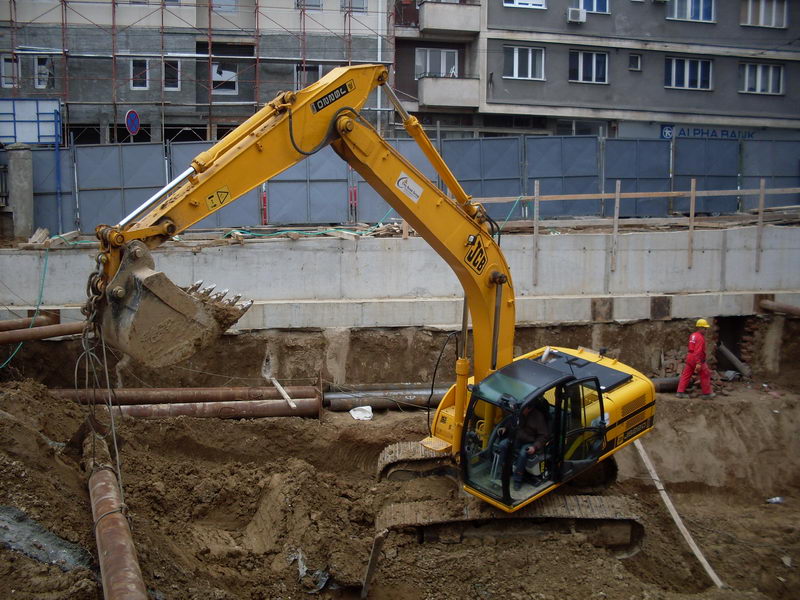 Iskop i zaštita građevinske jame
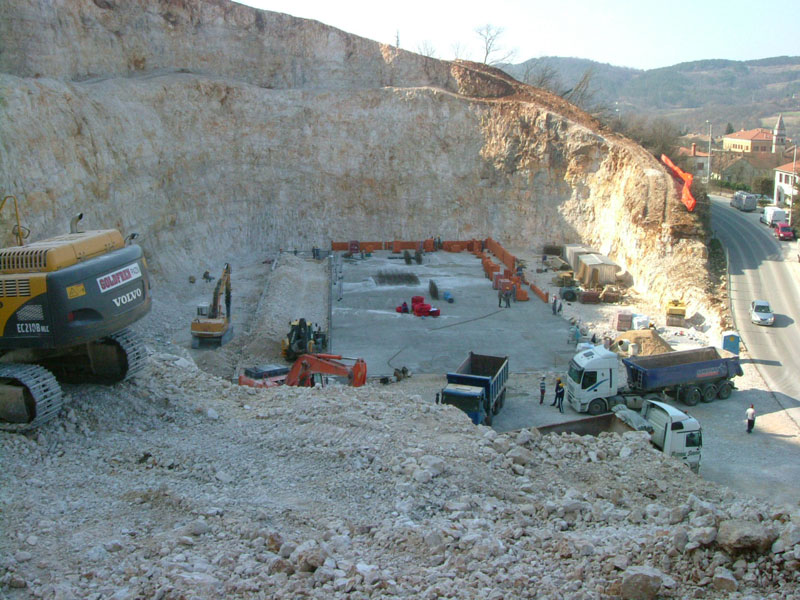 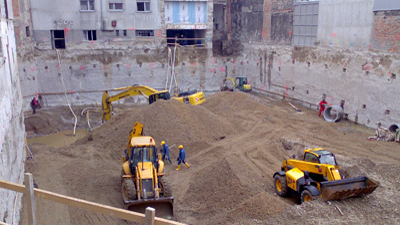 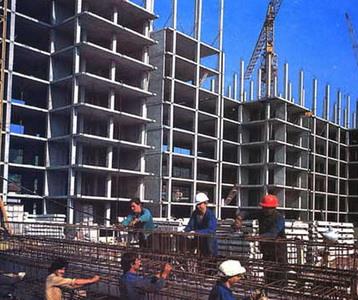 Izvedba AB radova
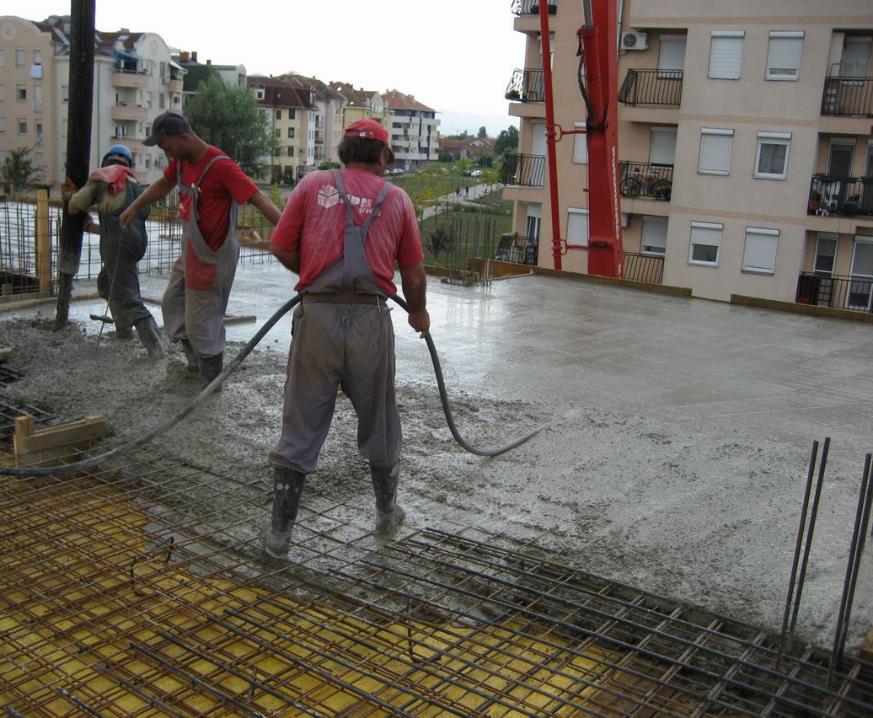 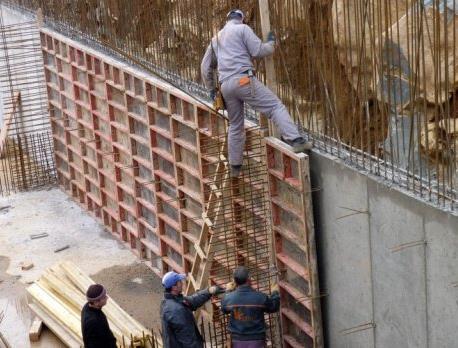 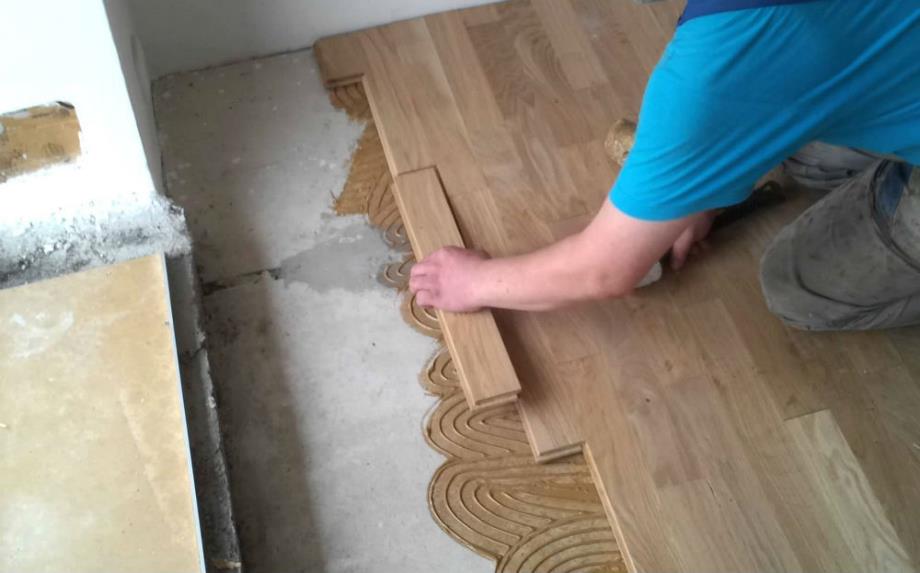 Izvedba završnih i instalaterkih radova
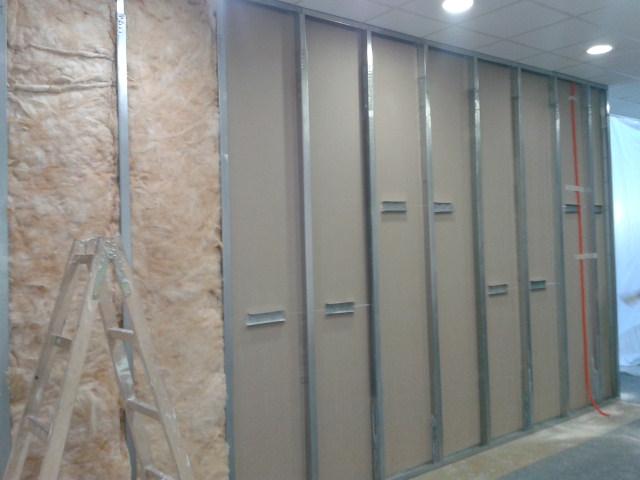 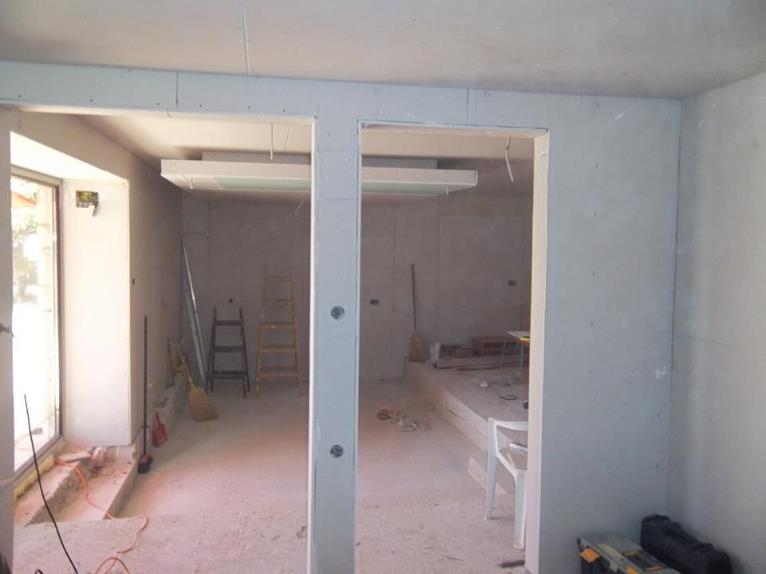 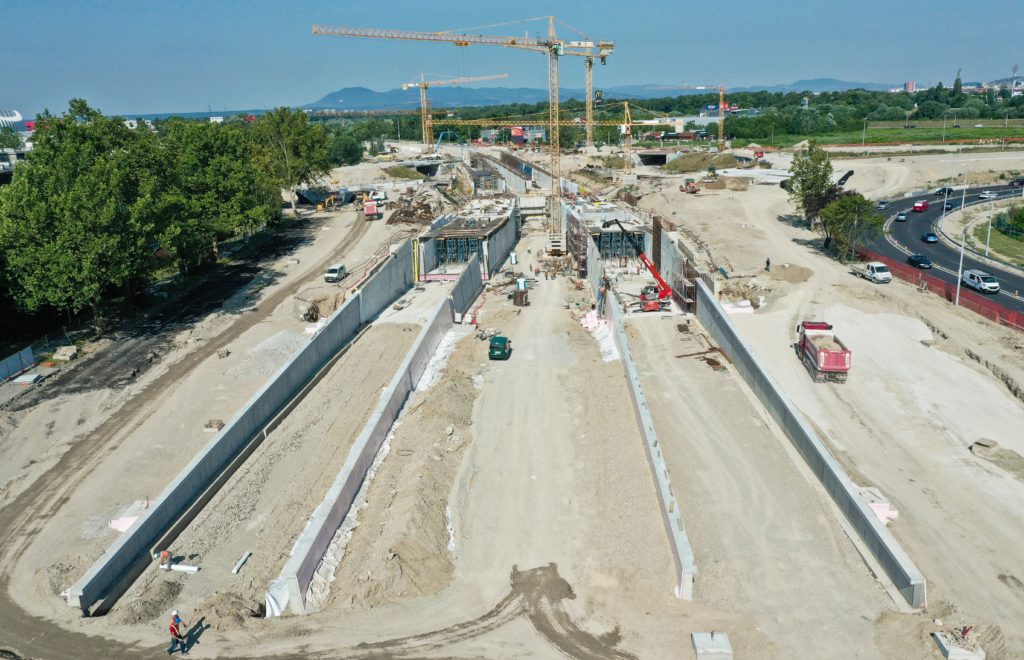 Radovi na izgradnji prometnica
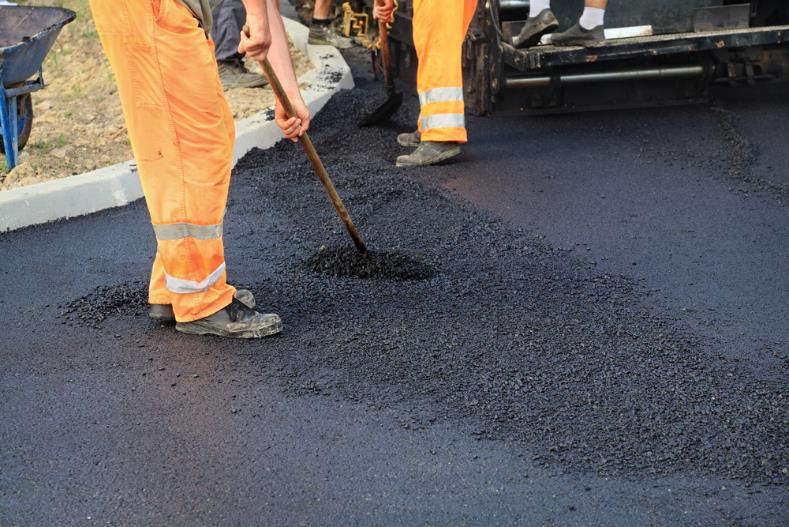 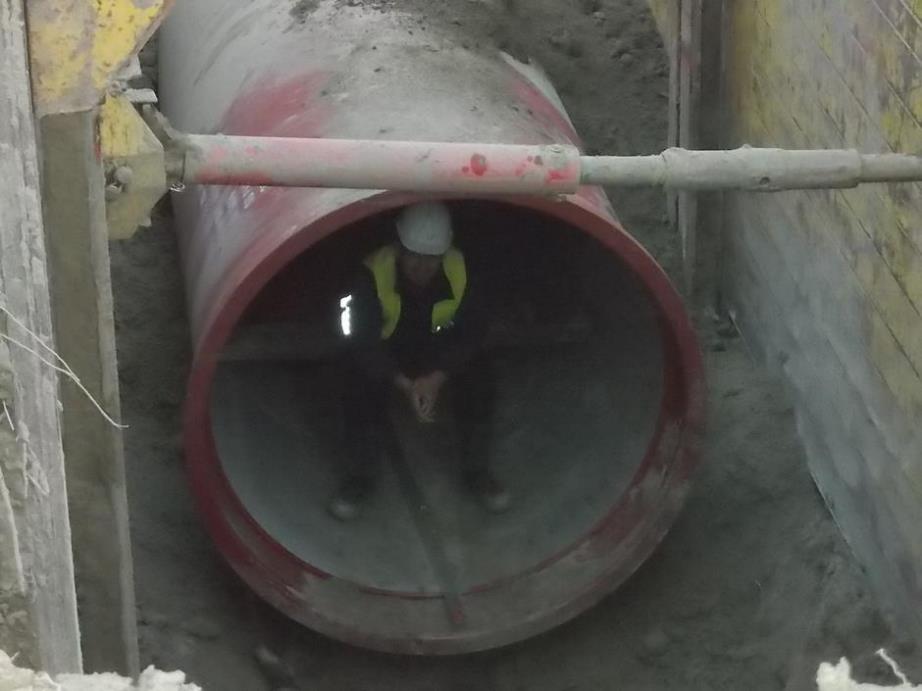 Radovi na vodogradnjama
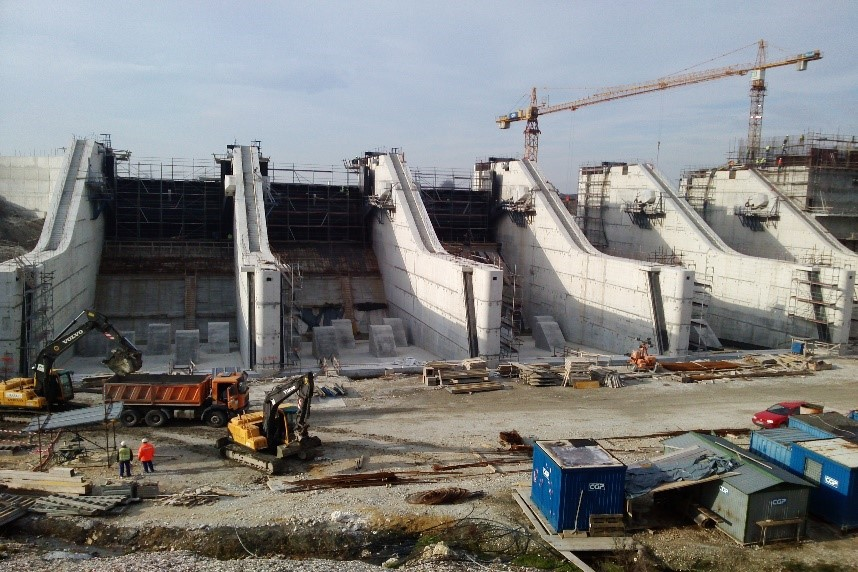 Organizacija nastave
Dolazak na gradilište

Vlastiti aranžman
Ako je gradilište na dometu javnog prijevoza

Autobusi (organizacija)
Ako je gradilište izvan dometa javnog prijevoza


POHAĐANJE NASTAVE OBAVEZNO!
Organizacija nastave
Podjela po grupama

Grupe 1. – 4.
Grupa 1 od Ajduk do Gašparović
Grupa 2 od Goršić do Maradin
Grupa 3 od Markota do Ruklin
Grupa 4 od Ruso do Žorić

Raspored po grupama pronaći na:
https://www.grad.unizg.hr/predmet/ternas_b
Organizacija nastave
Održavanje nastave

Četvrtak od 13 do 16 sati

Svaka grupa posjećuje najmanje 5 gradilišta

Evidencija pohađanja putem predanih seminara
Organizacija nastave
Obavijesti o održavanju nastave

Ažuriraju se svaki tjedan
Najkasnije dan prije Terenske Nastave

Pratiti 
https://www.grad.unizg.hr/predmet/ternas_b

Terenska nastava
Što seminar treba sadržavati?
1. Tehnički opis
Mjesto posjeta 
(lokacija, izvođač)

Vrsta građevine ili radova koji se provode
što se je namjena proizvodnog pogona, odnosno što se izvodi na gradilištu?
koji radovi se izvode na mjestu posjeta?
u kojoj fazi izvođenja radova je gradilište?

Opis građevine ili radilišta koje je posjećeno
organizacija gradilišta (odlagalište otpada/materijala; unutarnji transport) 
organizacija i raspored objekta koji se izvodi (razvedenost građevine; krajnji očekivani izgled; faza gradnje)
Što seminar treba sadržavati?
2. Tehnološki postupci rada
Radovi koji su prikazani
što se sve radi?
koji su postupci/radovi objašnjeni?
pozitivne/negativne uočene pojedinosti gradilišta?
Postupak provođenja radova
od objašnjenih postupaka/radova objasnite najmanje 2 postupka izvedbe radova (tehnološka postupka). 
prikažite dijagrame toka.
Specifičnosti građevine i radova koji su prikazani
što je na ovoj građevini specifično?
što je na ovom gradilištu istaknuto kao bitno?
Što seminar treba sadržavati?
3. Foto dokumentacija
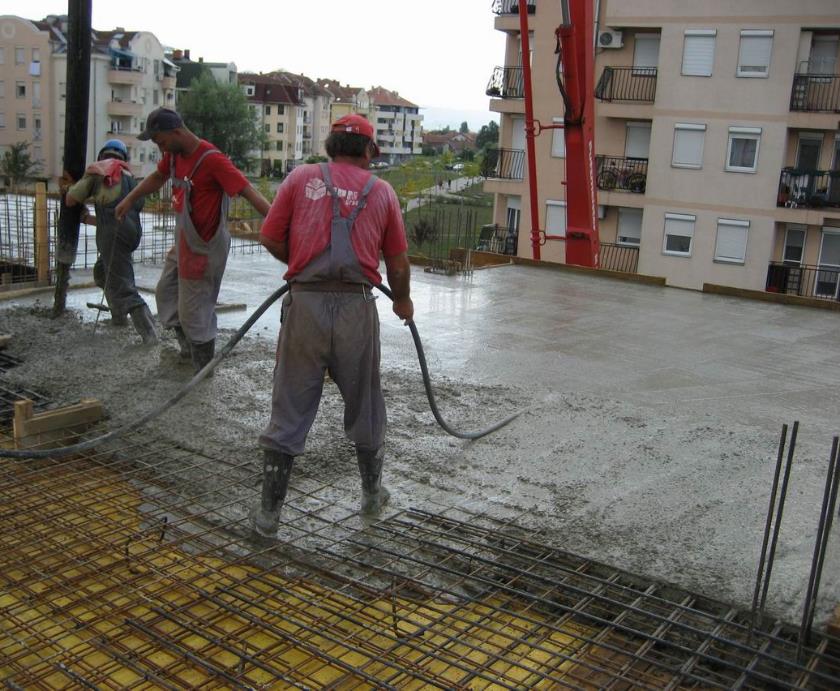 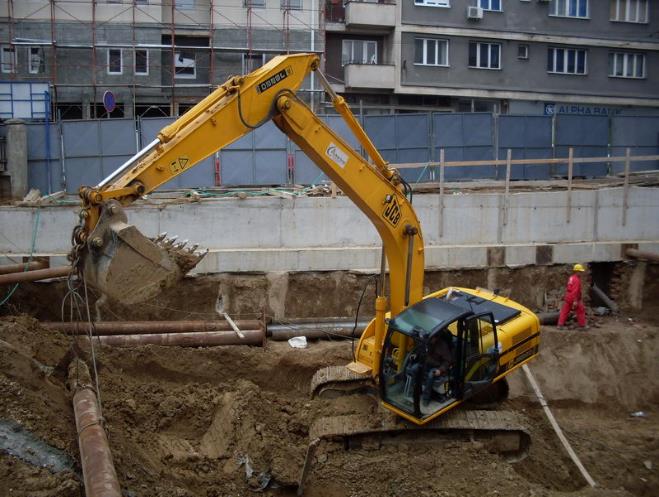 Zaštita na radu i u nastavi
Polica osiguranja za slučaju nezgode
Fakultet je za sve studente ugovorio policu osiguranja od nezgode

Zaštitna sredstva
Cipele
Kaciga
Odjeća

Oprez od
Pada u dubinu
Udaraca
Udara stroja, vozila i sl.
Udar električne struje
Ostalo

Mjere opreza
Pažljivo slušanje i praćenje uputa
Zadržavanje u skupini
Vizualna kontrola prostora oko sebe
Korištenje zaštitnih sredstava

Priručnik za zaštitu na radu
https://www.grad.unizg.hr/ck/studenti/strucna_praksa?@=2ay8e#news_81124
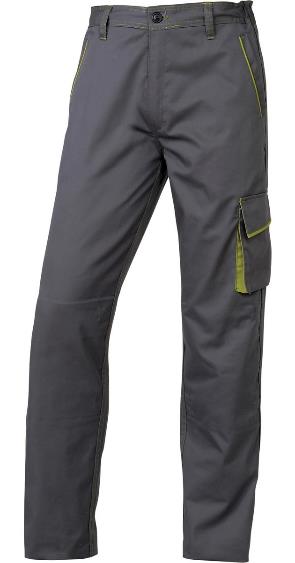 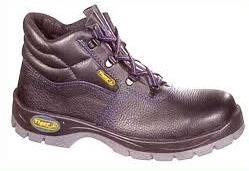 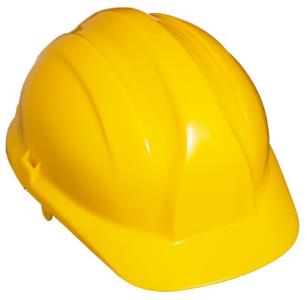 Hvala na pažnji